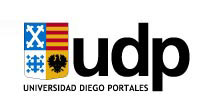 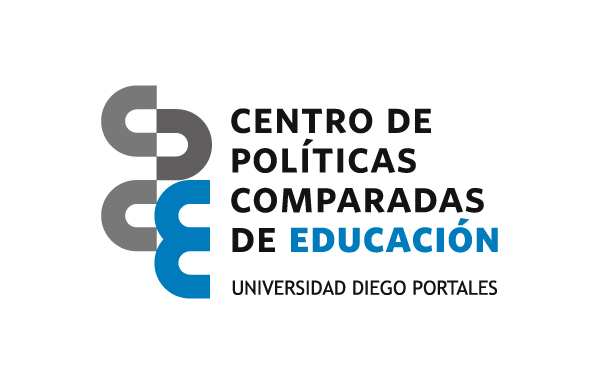 Desafíos del Financiamiento de la Educación Terciaria
José Joaquín Brunner
www.brunner.cl
7 de junio de 2013
Contexto
América Latina y el Caribe (18 países): jóvenes que completan la educación secundaria y post-secundaria, por quintiles de ingreso, 2008 o último año disponible
Esfuerzo nacional por nivel
Fuente: Sobre la base de UIS, World Education Indicators 2007
Esfuerzo nacional por sector
Fuente, Unesco Institute for Statistics, 2013
Gasto por alumno
Fuente: Sobre la base de OECD, Education at a Glance 2012
1 Únicamente IET públicas
Perú: UNESCO - World Education Indicators 2007
Mapa de economía política
JAP
KOR
BR
CL
PER
COL
MX
NZ
POL
USA
POR
ISL
ARG
OCDE
FRUS
ISR
AUS
HOL
RU
Modelos de financiamiento
Modalidades
Tendencias de las modalidades
Lecciones